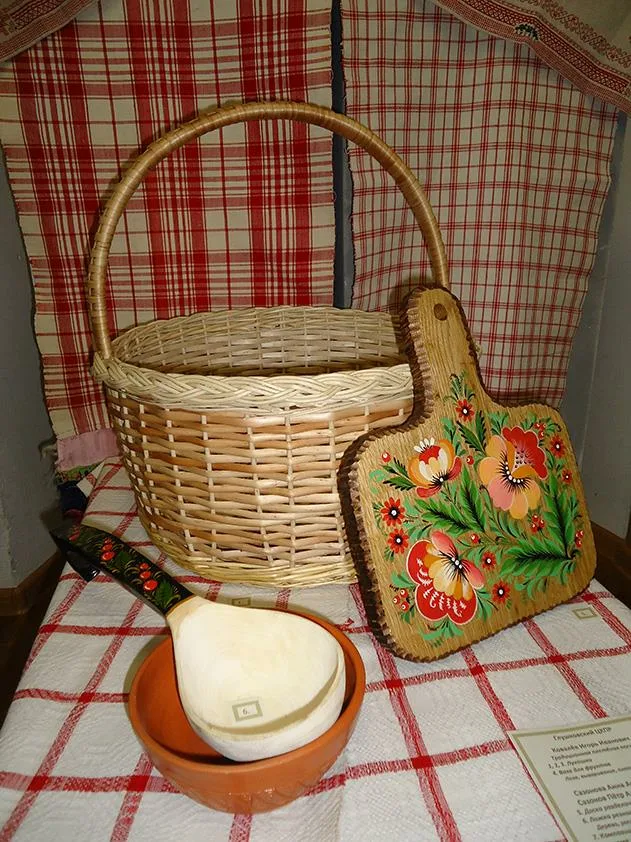 КУРСКИЕ ПРОМЫСЛЫ И РЕМЕСЛА
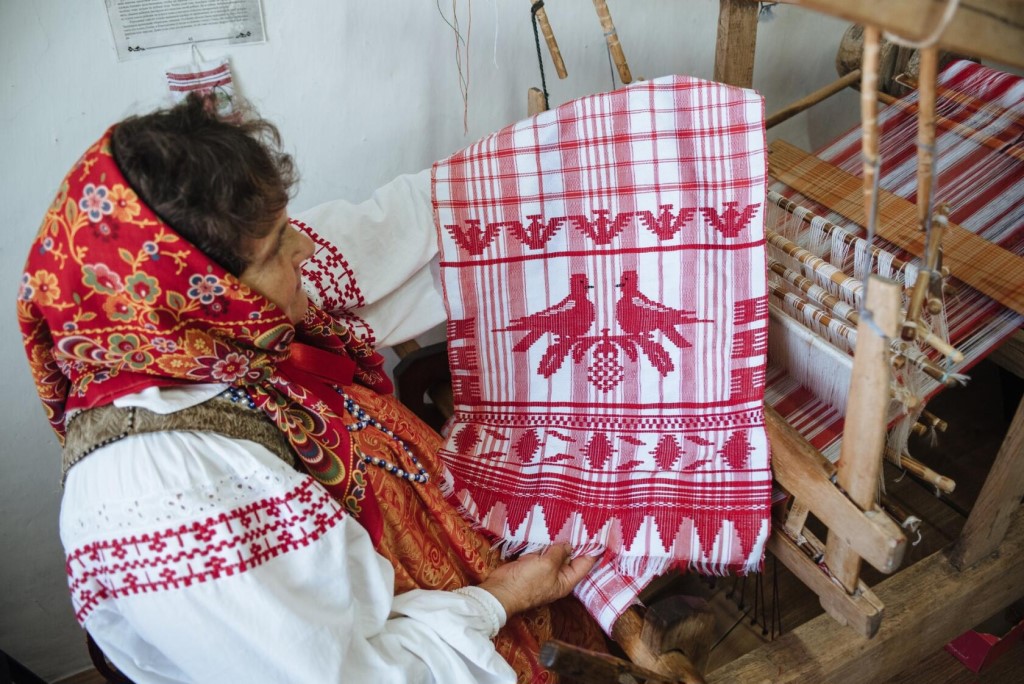 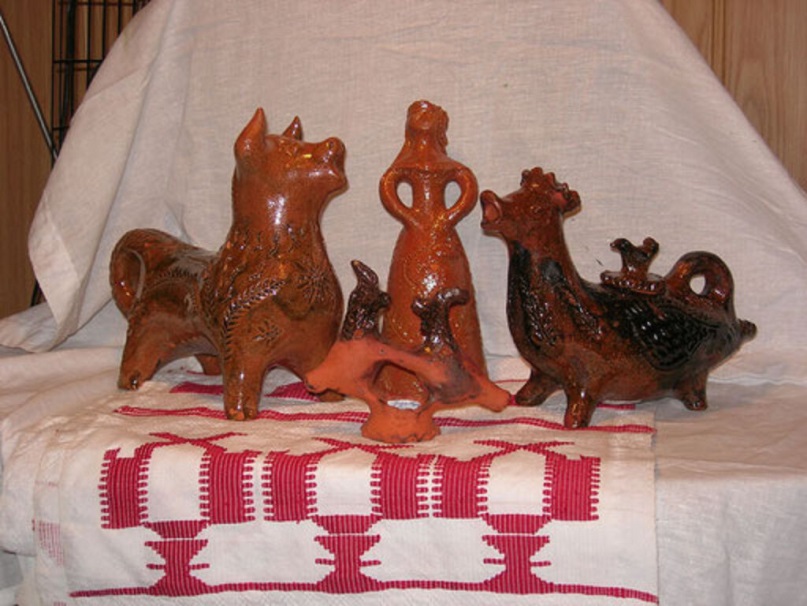 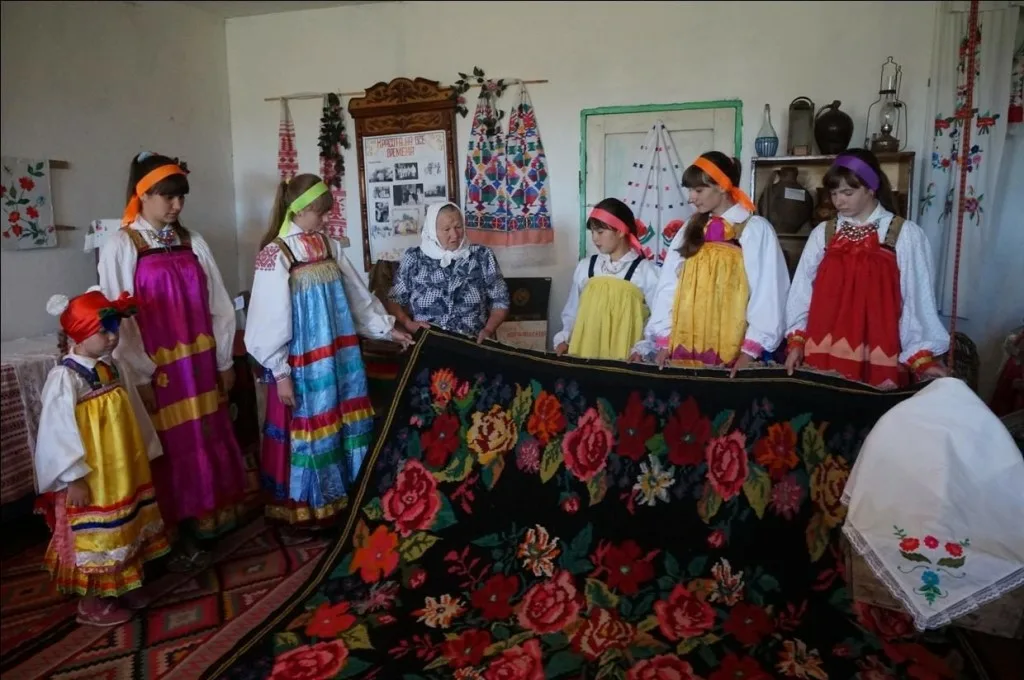 ХУДОЖЕСТВЕННАЯ РОСПИСЬ
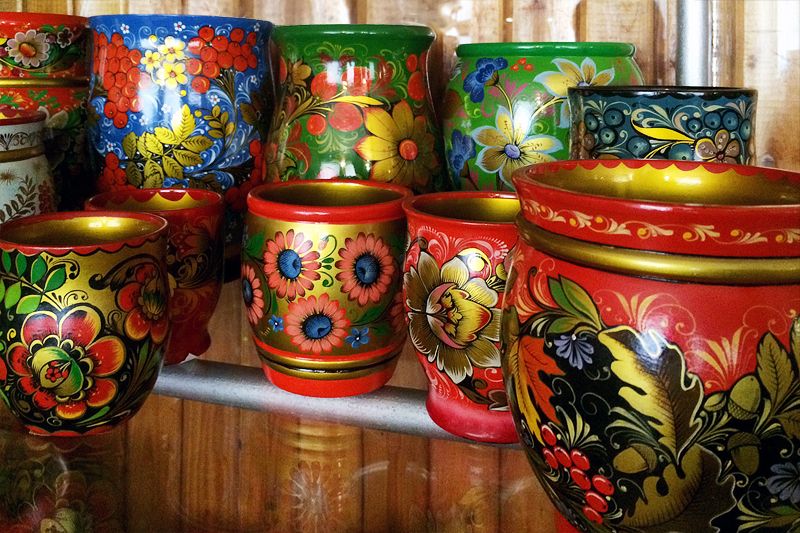 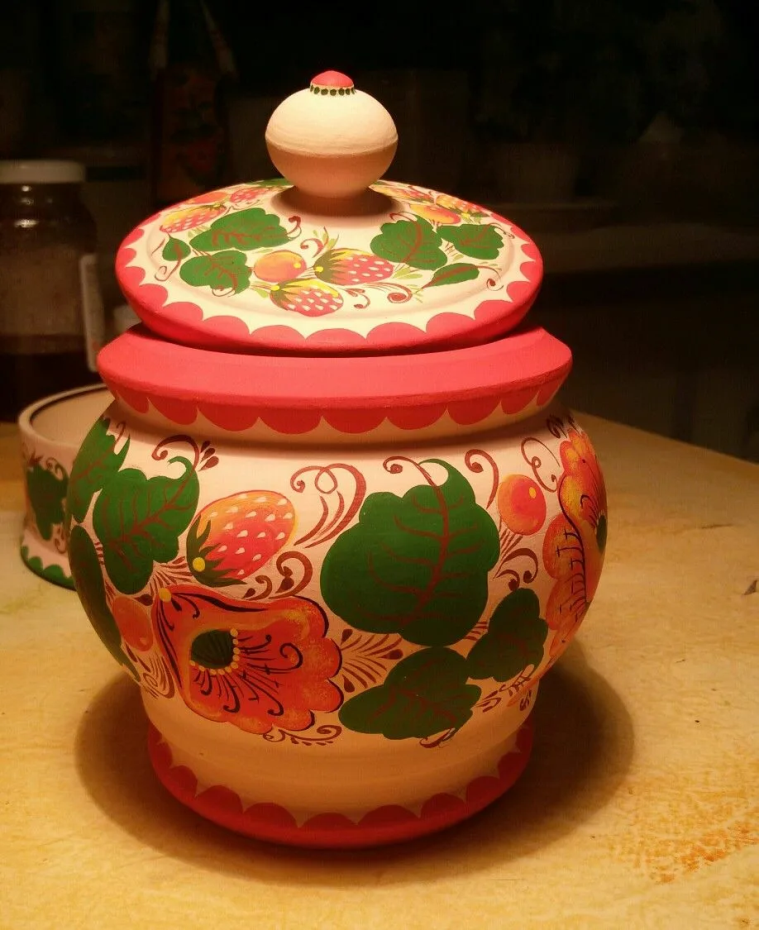 ГЛУШКОВСКАЯ КЕРАМИКА
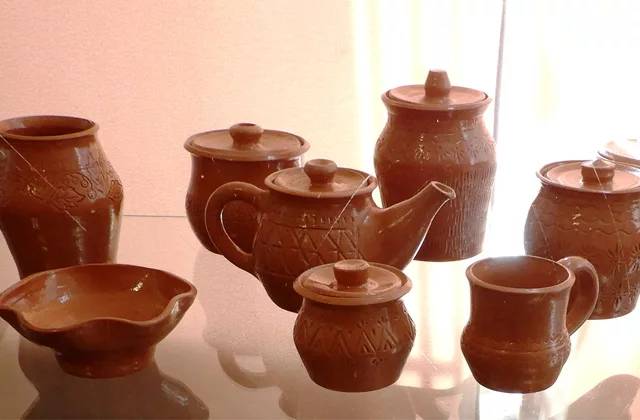 ТКАЧЕСТВО
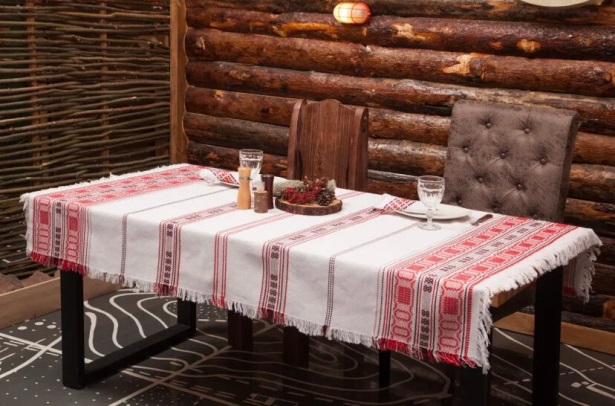 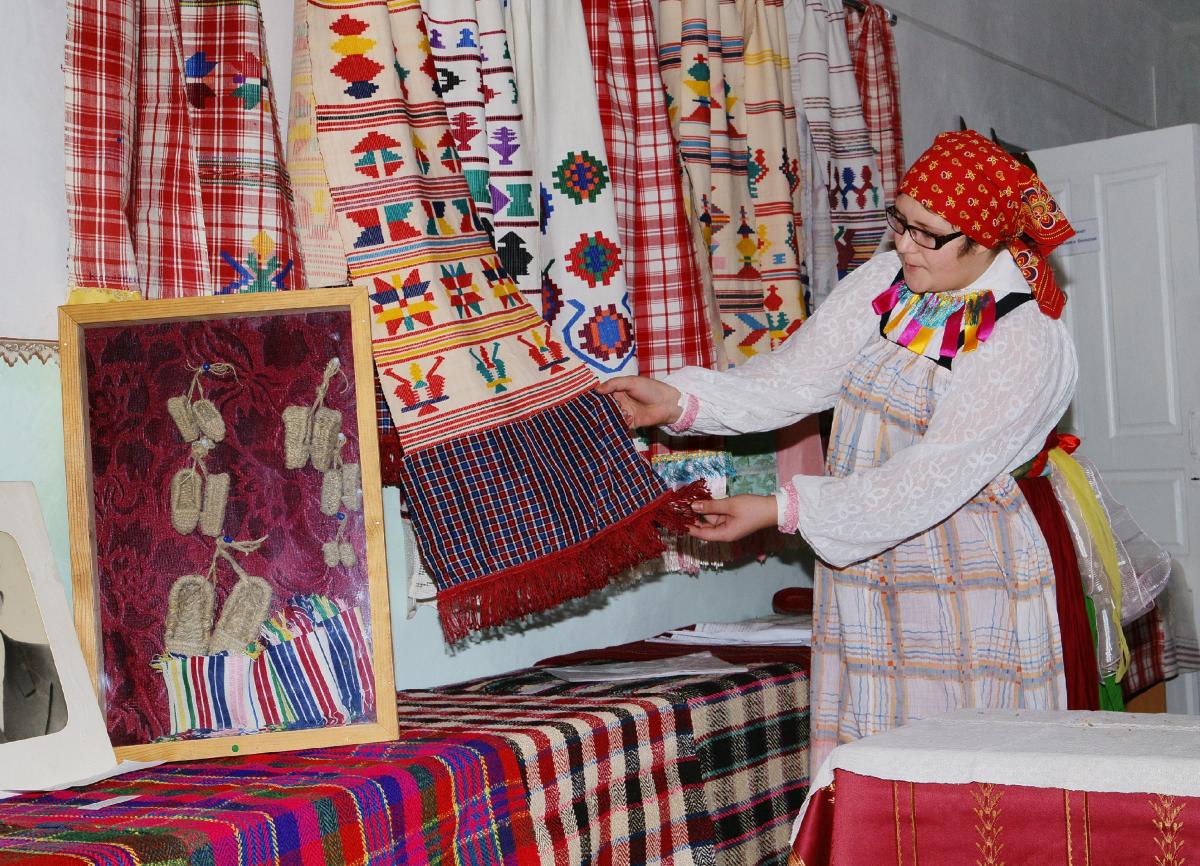 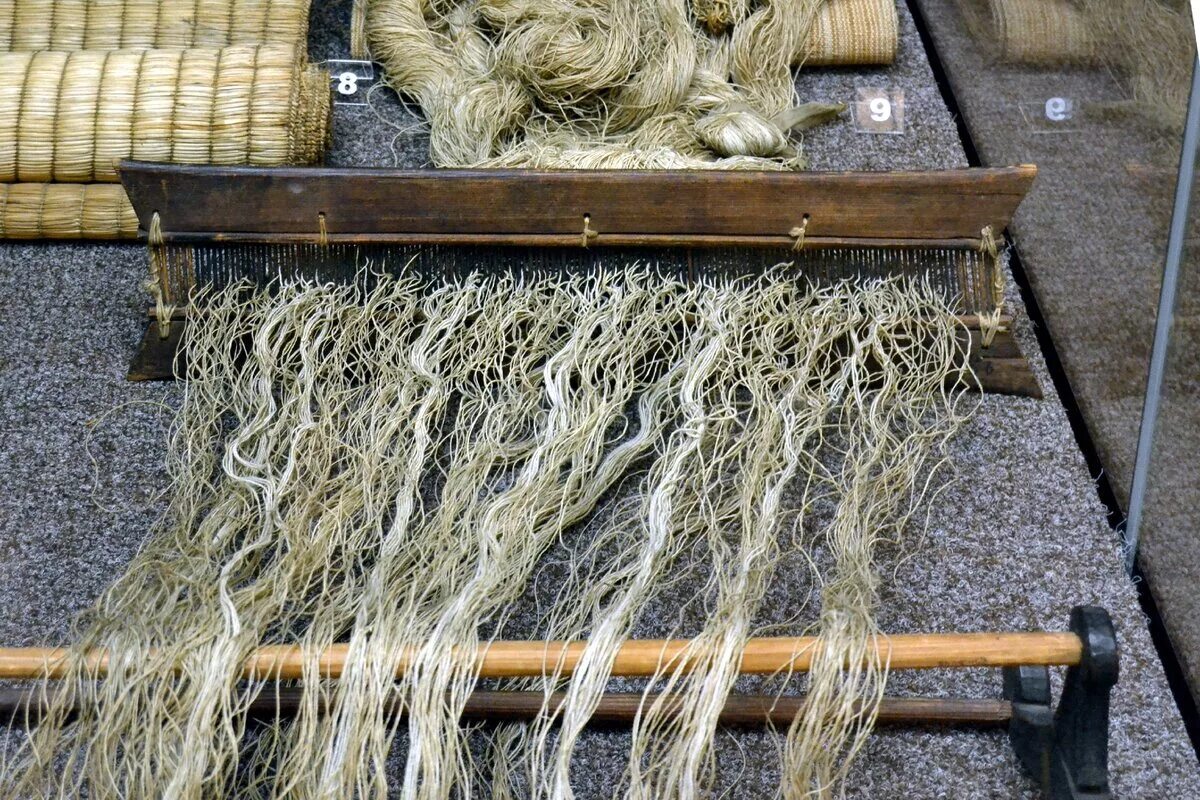 Технология производства льняной ткани
ДУЖНЫЙ ПРОМЫСЕЛ
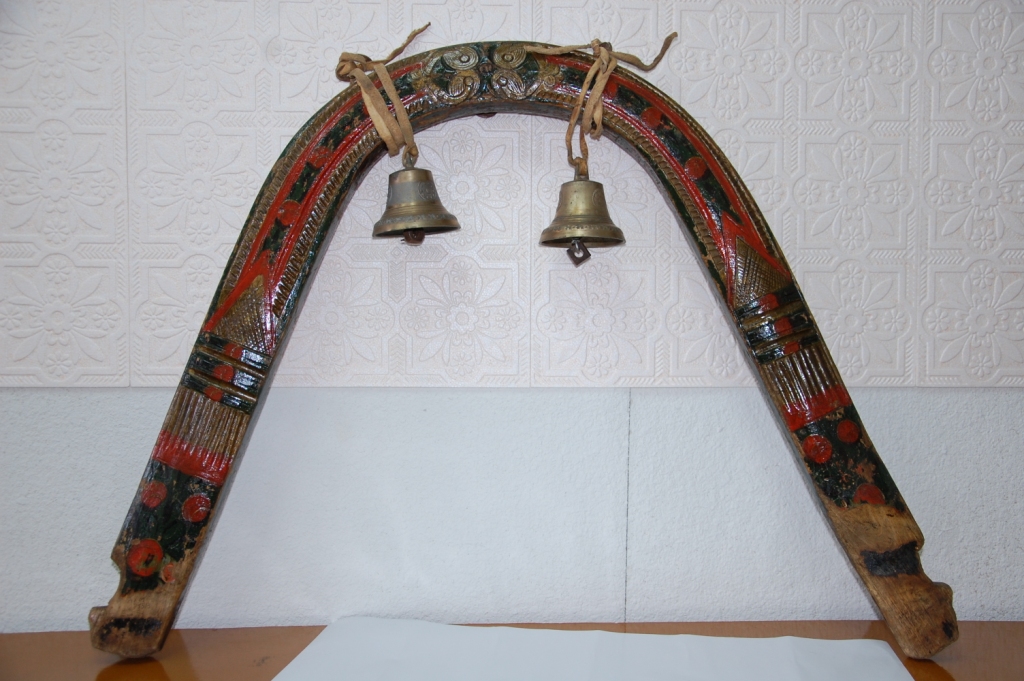 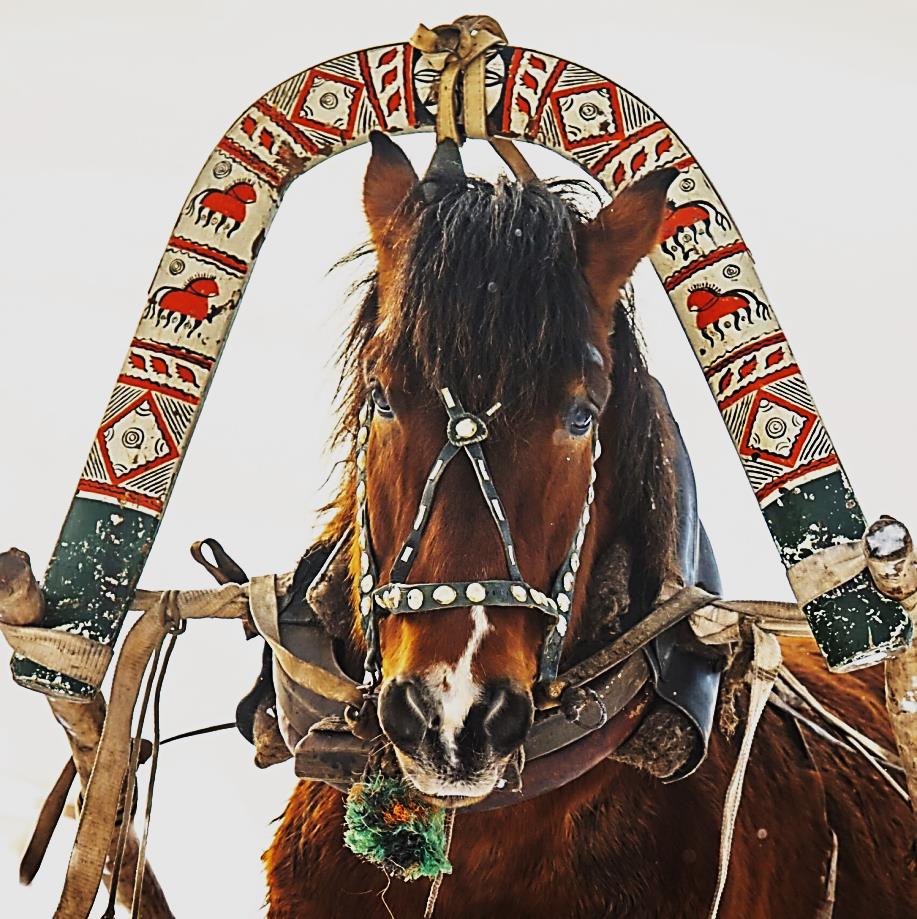 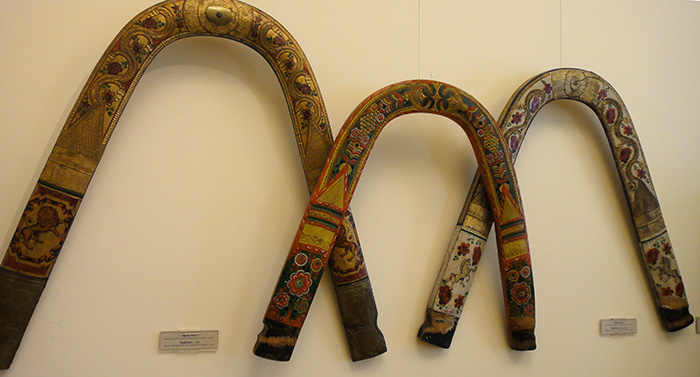 ДЕРЕВЯННЫЕ ПРОМЫСЛЫ
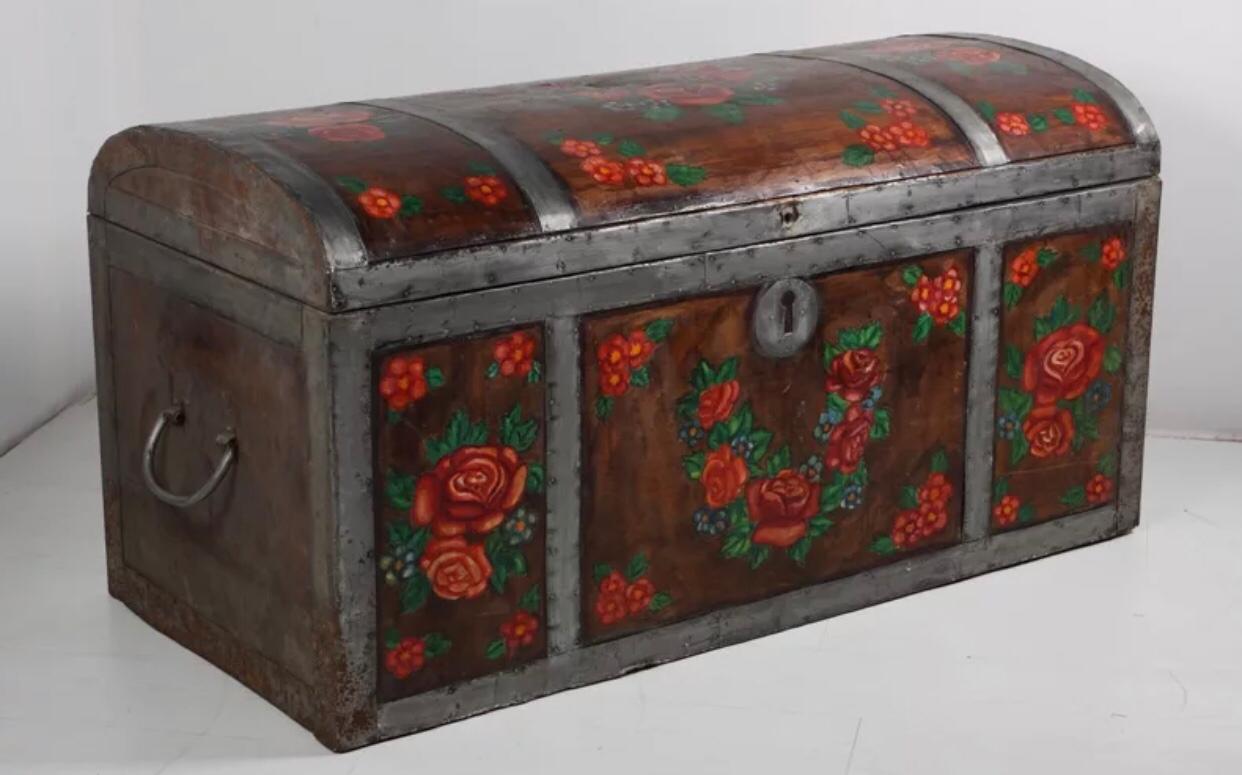 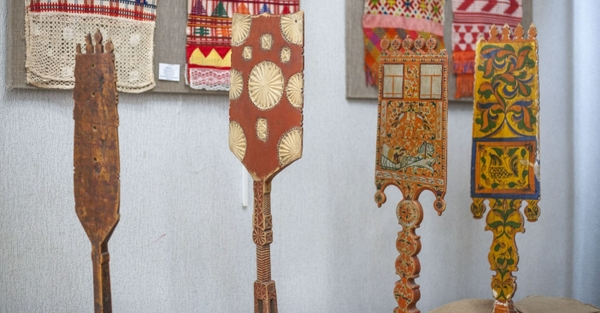 ИКОНОПИСЬ
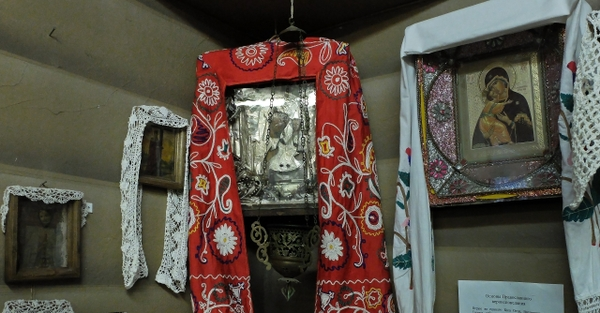 КОЖЕВЕННО – САПОЖНОЕ РЕМЕСЛО
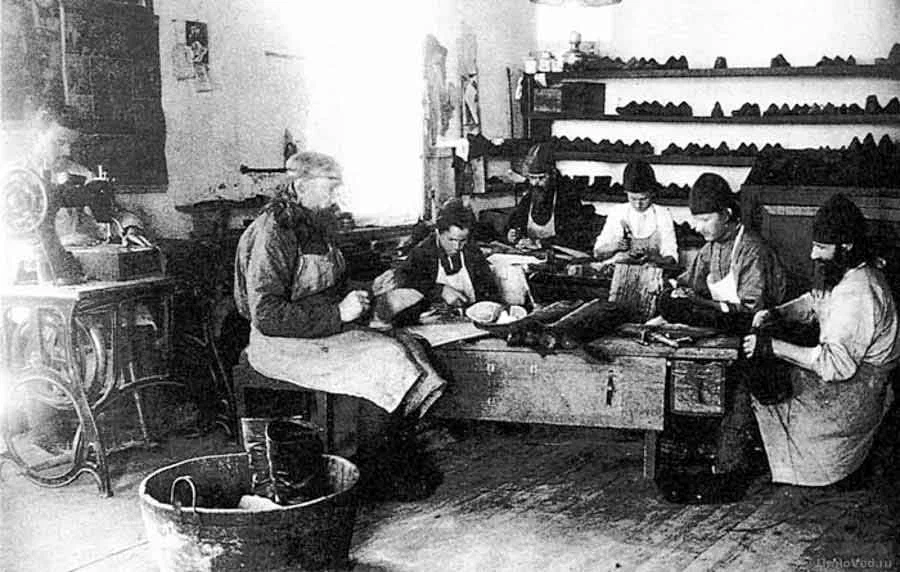 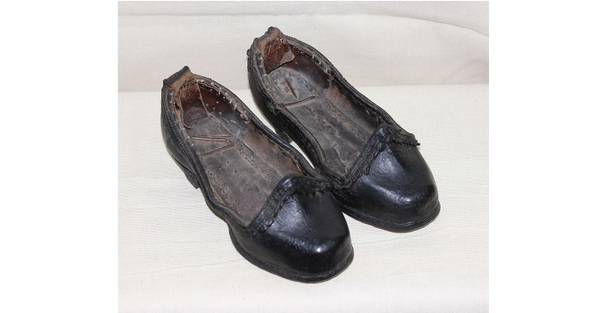 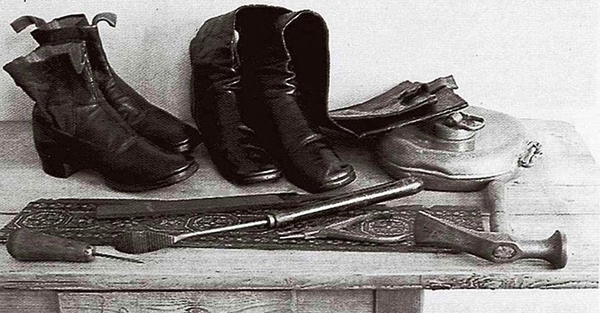 Курская губерния на Наглядной карте Европейской части России 1903 года
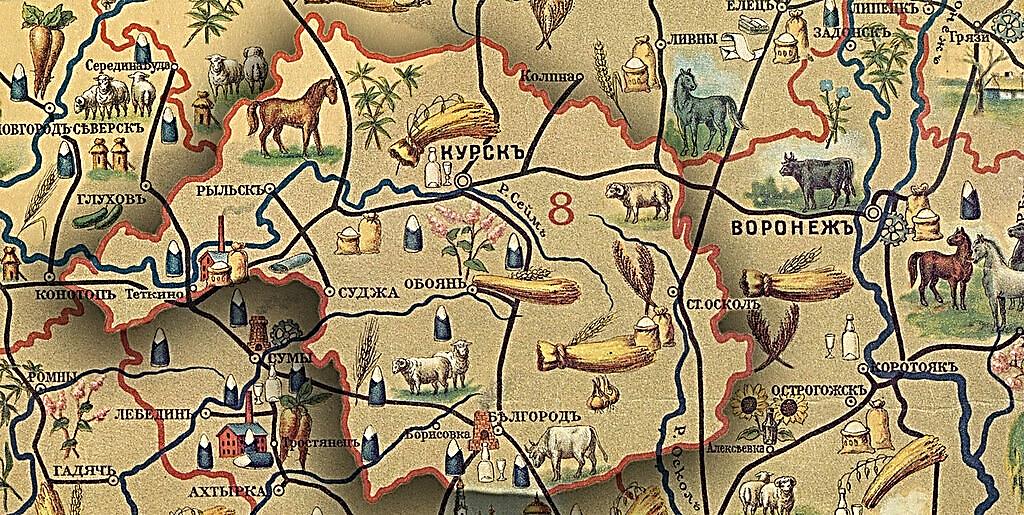 Наглядность карты - это территориальная специализация районов империи.
В начале XX в. Курская губерния продолжала оставаться крупным центром хлеботорговли, которым стала еще в XVIII веке. Из технических культур заметна специализация северных территорий на конопле, Обоянского уезда на льне. На восточной, центральной и южной частях области выращивали сахарную свеклу и производили сахар (синие брикеты). Животноводство тоже было развито.
Крупные производства: ткачество (возле Суджи), кирпичи (Белгород), спирт (Курск, Белгород).
Курская губерния на Наглядной карте Европейской части России 1903 года
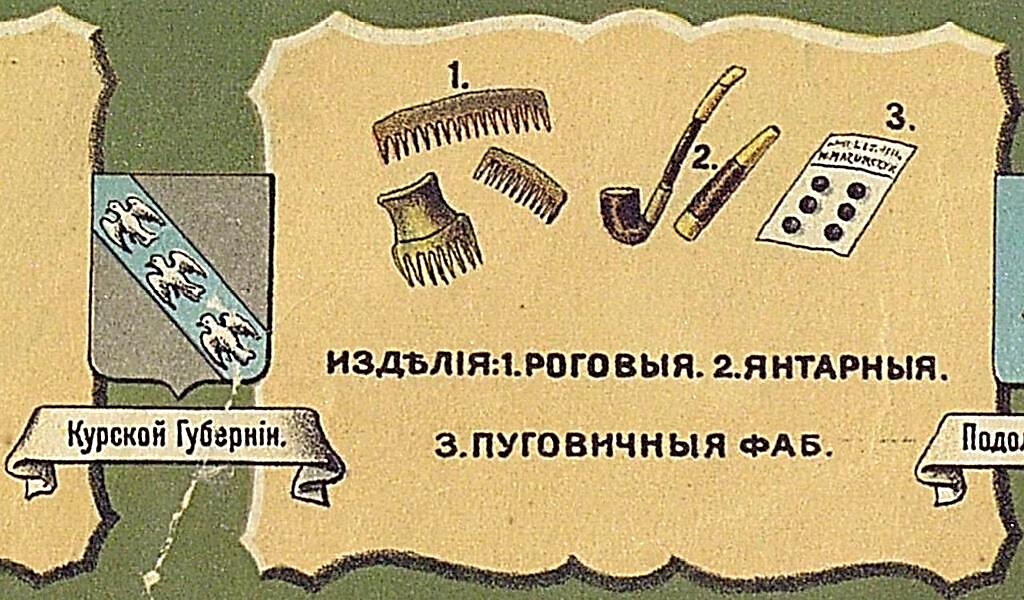 По краям карты были перечислены области и показаны ее брендовые товары. В начале XX в. на всю Российскую империю были известные курские роговые гребни, янтарные курительные приборы и пуговичные фабрики.